Katalog Induk Nasional – Katalog Induk Daerah
SubDirektorat Bibliografi Perpustakaan Nasional
BIBLIOGRAFI  ----  KATALOG  Nasional                    Induk
Tujuan
Membantu menghimpun, melestarikan semua data bibliografis bahan perpustakaan yang diterbitkan di Indonesia maupun dimiliki perpustakaan di Indonesia
Membantu Perpustakaan Nasional dalam mewujudkan Bibliografi Nasional Indonesia & Katalog Induk Nasional secara terpadu
JARINGAN KERJASAMA KATALOG INDUK NASIONAL
JARINGAN KERJASAMA BIBLIOGRAFI NASIONAL INDONESIA
Jaringan E-Library  KIN dan BNI
PANGKALAN DATA  (DATABASE) BADAN PERPUSTAKAAN & ARSIP DAERAH
PANGKALAN DATA  (DATABASE) PERPUSTAKAAN UMUM KAB / KOTA
Mekanisme pengumpulan data
Jaringan   E-Library :  KIN  dan  BNI online
Program E-Library Perpustakaan Nasional RI dilaksanakan bekerjasama dengan  Perpustakaan Daerah Provinsi
Mitra E-Library dalam rangka pembangunan jejaring BNI dan KIN terdiri dari 33 perpustakaan daerah provinsi, 2 UPT yaitu perpustakaan Bung  Karno dan Bung Hatta
Penghimpunan Data Katalog Online
OAI-PMH adalah sebuah harvesting protokol (protokol pemungut/pengambil metadata) yang digunakan untuk berbagi metadata antar layanan
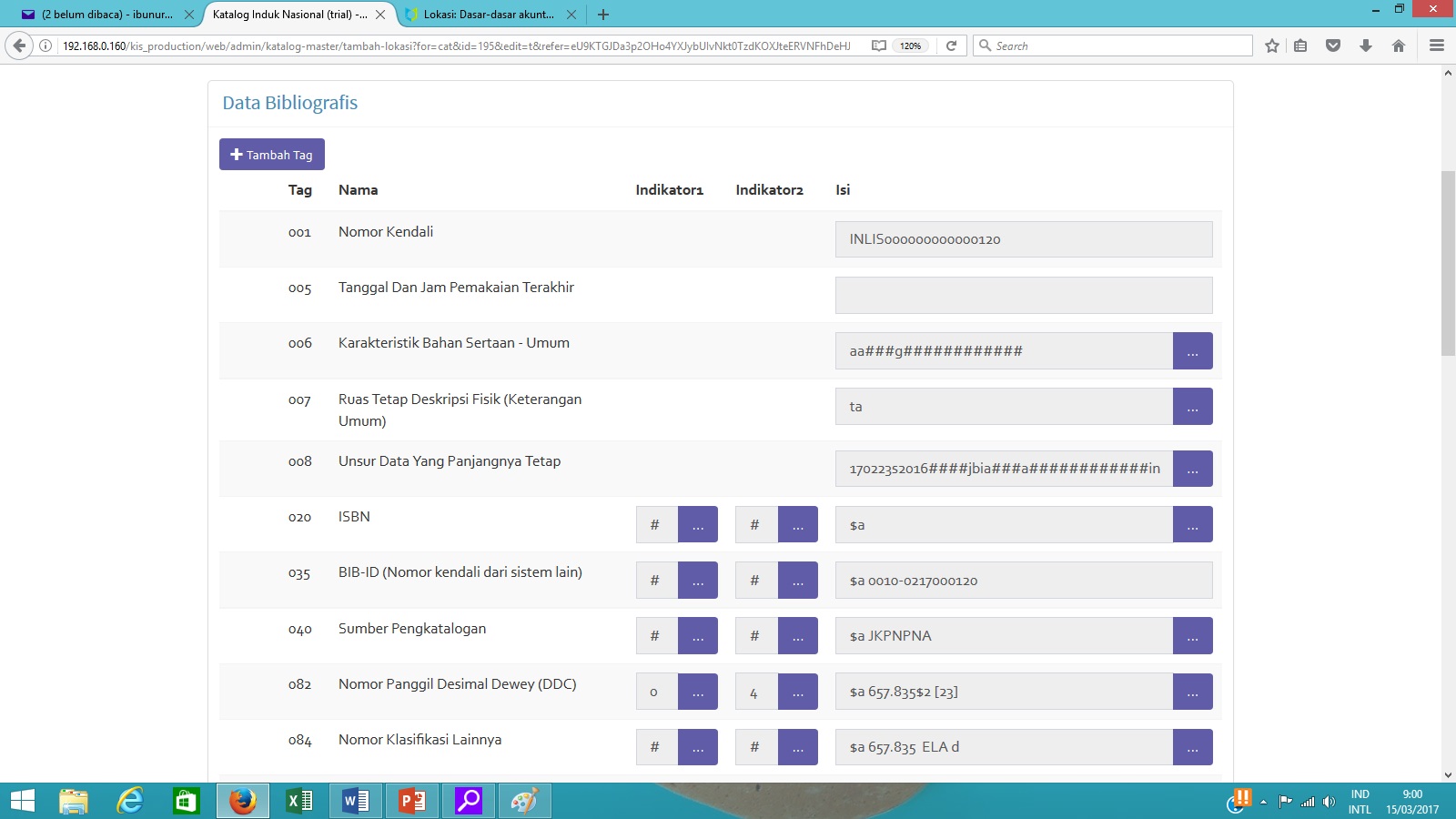 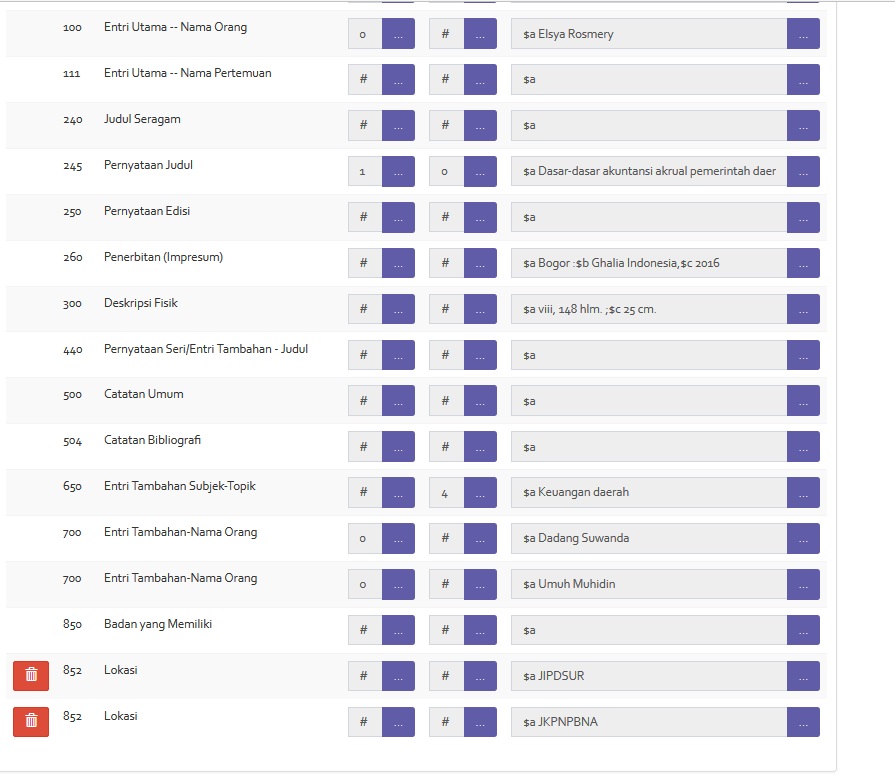